ИталияКоваленко Кира3 груководитель:Савинкова С.А.МБОУ «СОШ №92»Кемерово
Столица Италии - Рим
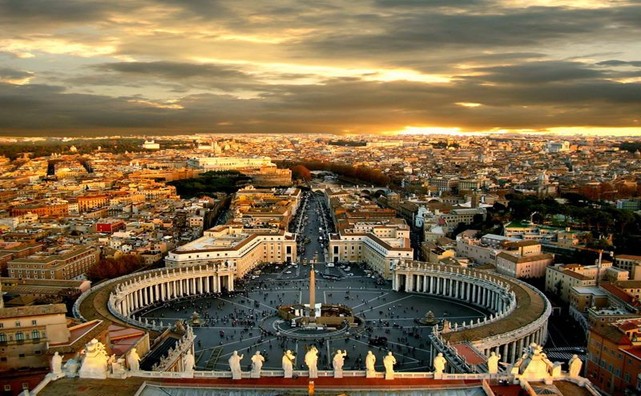 Государственный флаг Италии
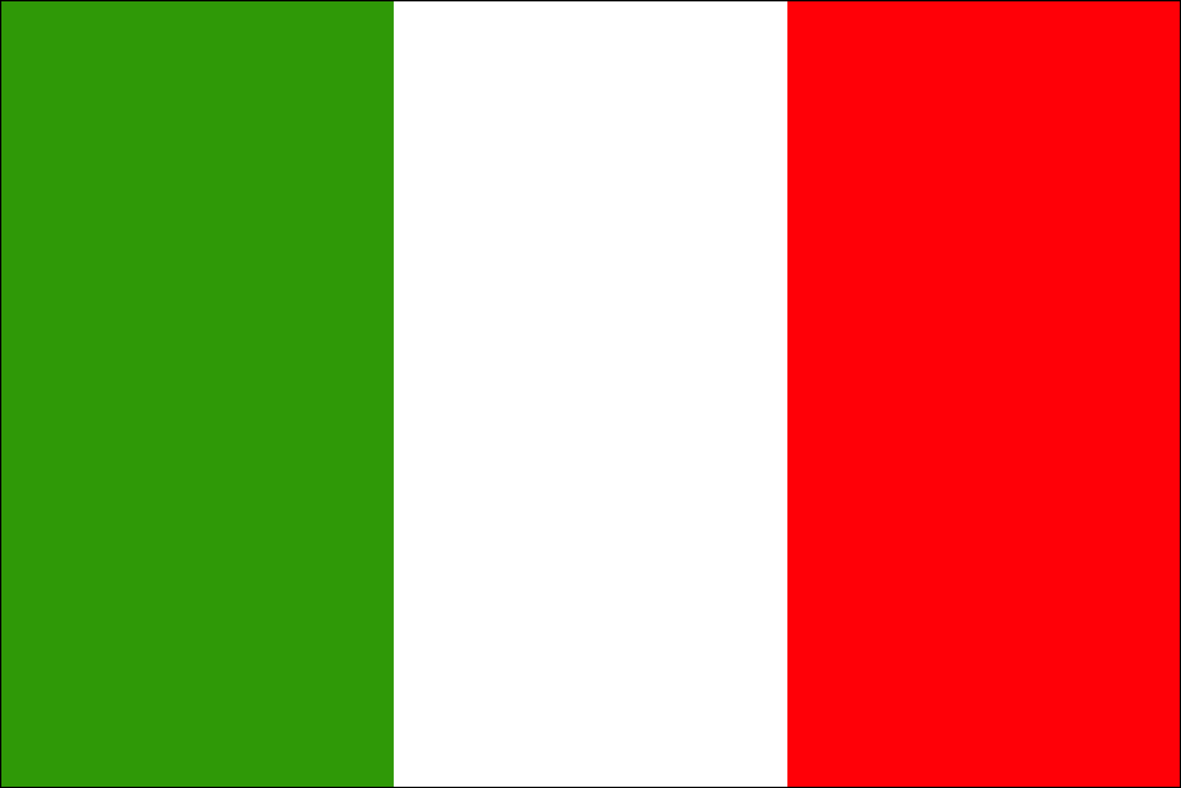 Достопримечательности Италии
Колизей – это символ столицы. Когда-то это была арена для боев гладиаторов между собой и дикими зверями.
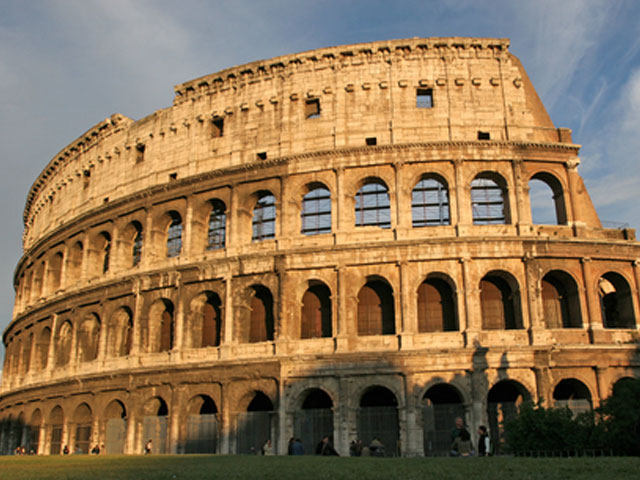 Пизанская башня
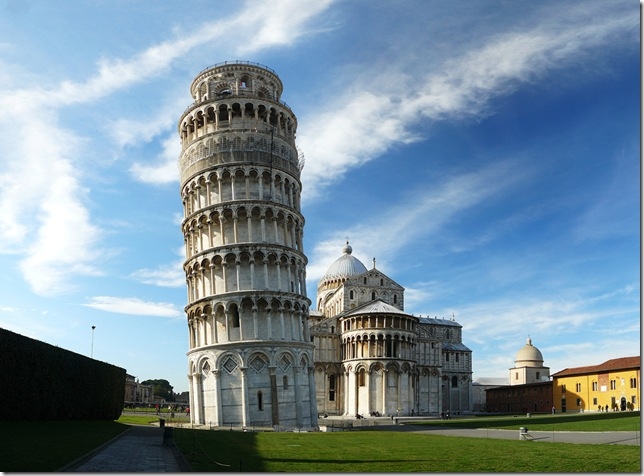 Крупные города Италии.Венеция – город на воде.
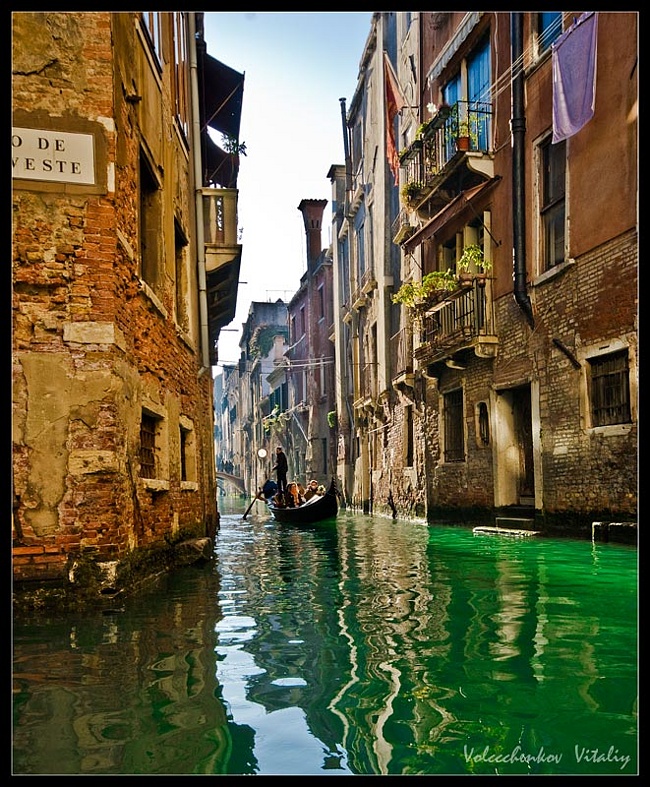 В этом городе вместо такси  используют лодки. Их называют гондолами, а лодочников –гондольерами.
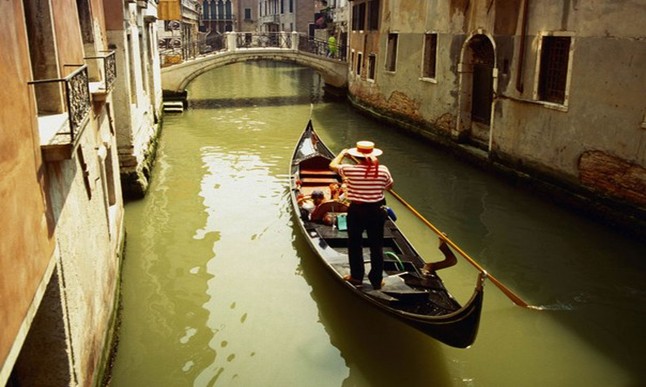 Центральной улицей Венеции является Гранд-Канал. Это самый широкий и большой канал Венеции природного происхождения.
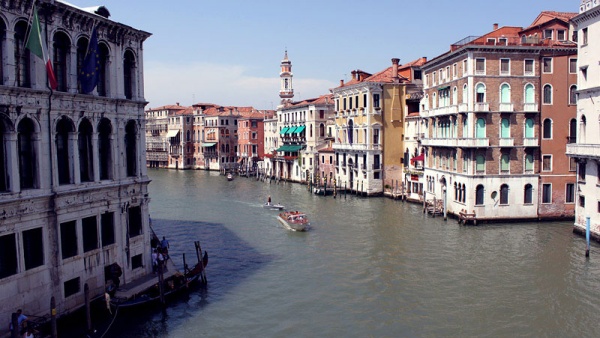 Милан
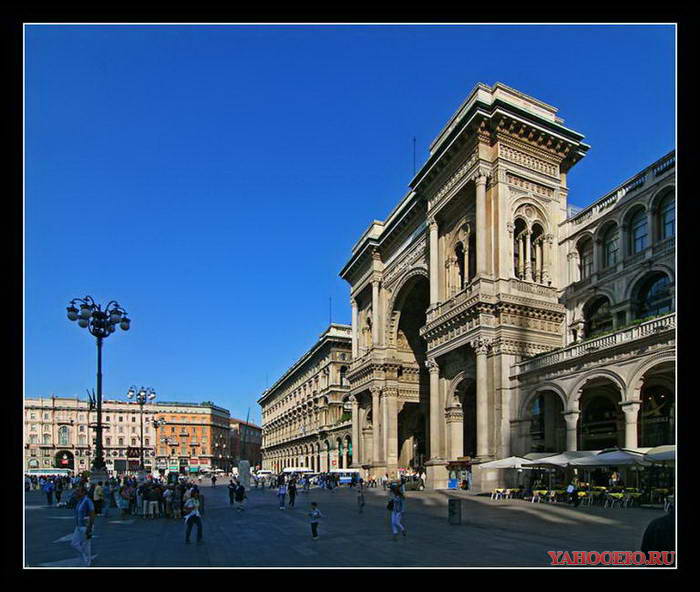 Кухня Италии.Пицца - национальное блюдо Италии
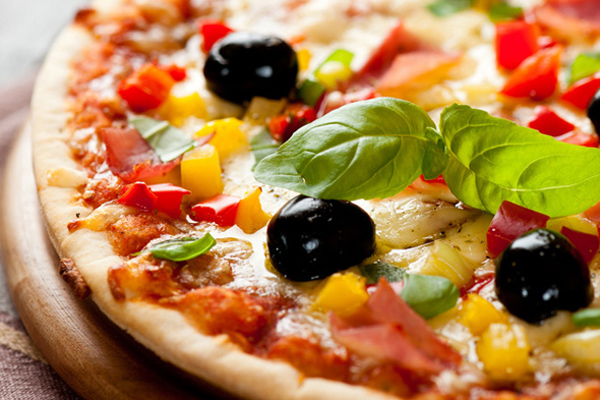 Паста
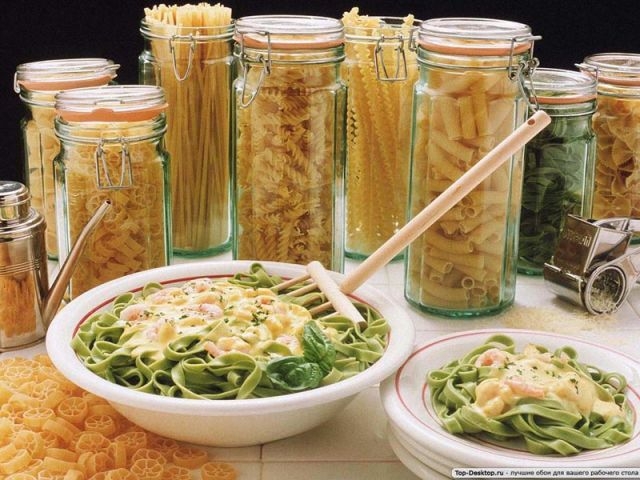 Традиционный десерт Италии.Панна котта – это нежный десерт из сливок и желатина, который готовят в регионе Эмилия-Романья . Переводится как - «варенный крем».
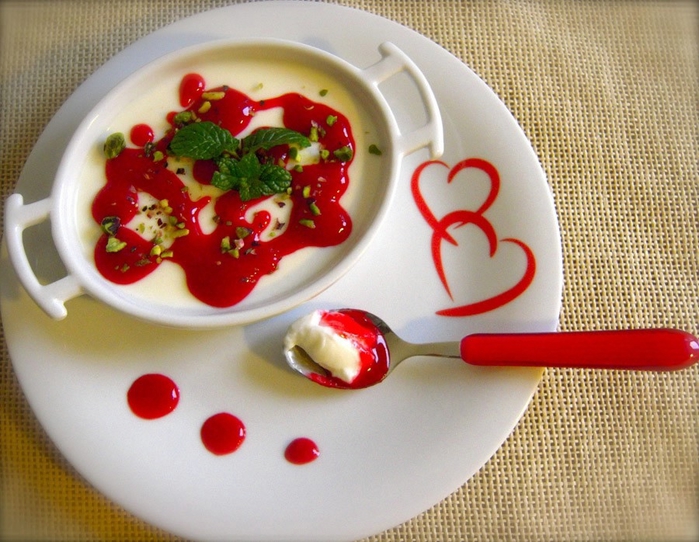 Спасибо за внимание!